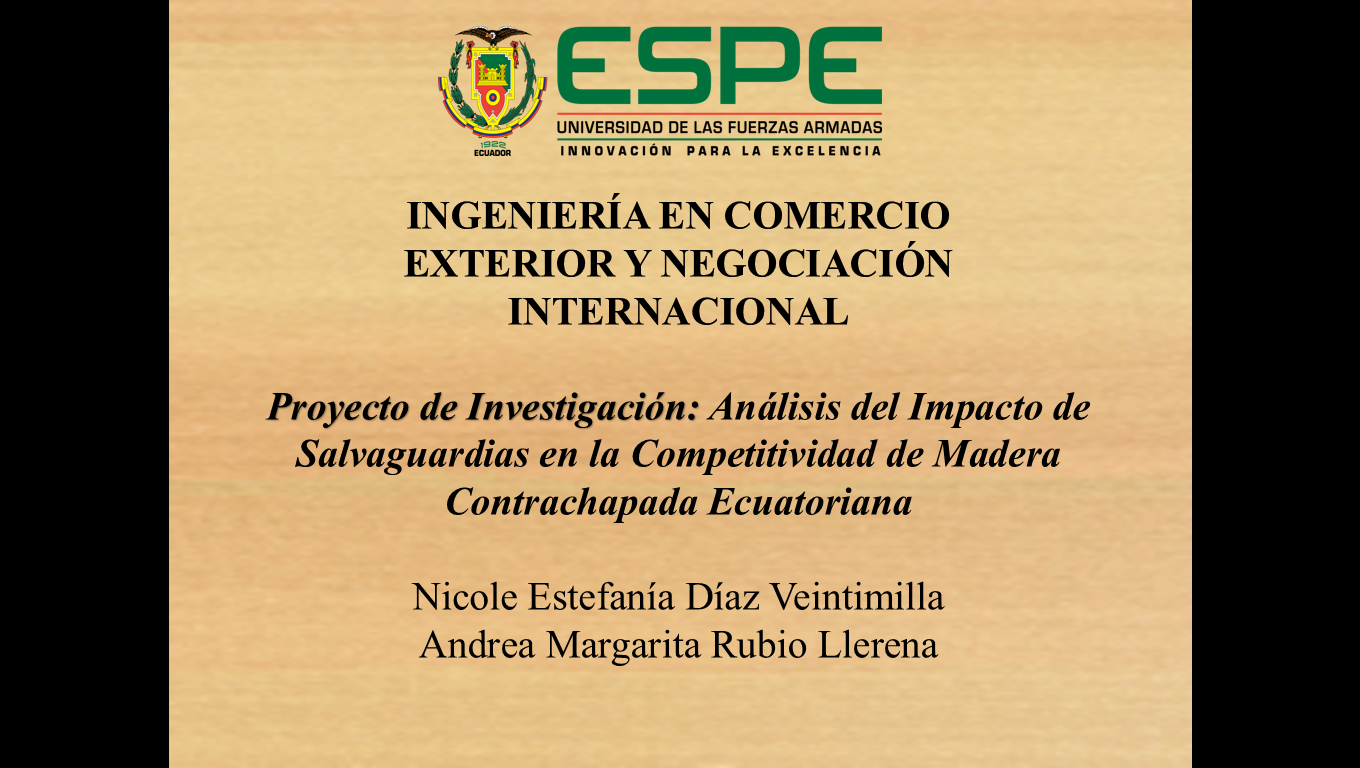 INGENIERÍA EN COMERCIO EXTERIOR Y NEGOCIACIÓN INTERNACIONAL

Proyecto de Investigación: Análisis del Impacto de Salvaguardias en la Competitividad de Madera Contrachapada Ecuatoriana

Nicole Estefanía Díaz Veintimilla
Andrea Margarita Rubio Llerena
ANTECEDENTES
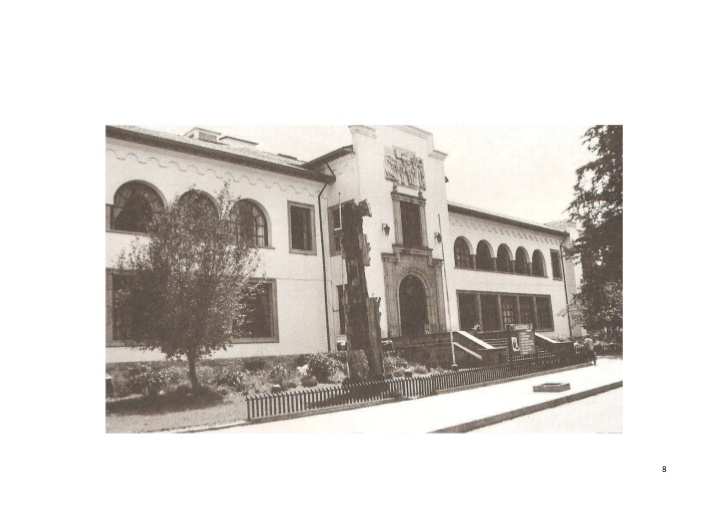 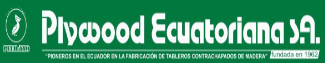 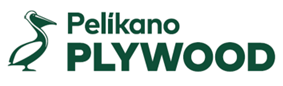 Imagen 2 Plywood Ecuatoriana ²
Imagen 5  PELIKANO⁵
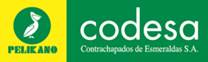 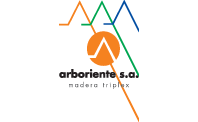 Imagen 3 Contrachapados de Esmeraldas³
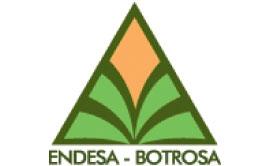 Imagen 1 Construcción Urbana¹
Imagen 6  Arboriente⁶
Imagen 4 ENDESA-BOTROSA⁴
¹ Fuente: https://es.slideshare.net/ArquitectoPiesConVenus/arquitectura-ecuatoriana-siglo-xxu
² Fuente: http://www.pelikano.com
³ Fuente: http://www.pelikano.com
⁴ Fuente: http://www.endesabotrosa.com/index.php
⁵ Fuente: http://www.pelikano.com
⁶ Fuente: http://www.arboriente.com.ec/
OBJETIVOS
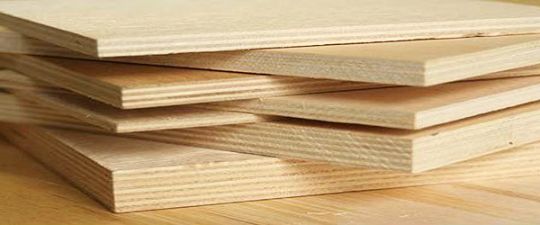 Imagen 7 Tableros de madera contrachapada⁷
Objetivos Específicos
Objetivo General
- Analizar el impacto de la aplicación de salvaguardias en la competitividad de la industria de madera contrachapada ecuatoriana en el mercado internacional para establecer estrategias que mantengan y mejoren la competitividad de esta industria.
⁷ Fuente: http://www.fustesgilabertsa.com/tableros-madera-barcelona/tablero-de-contrachapado-para-interior.html
HIPÓTESIS
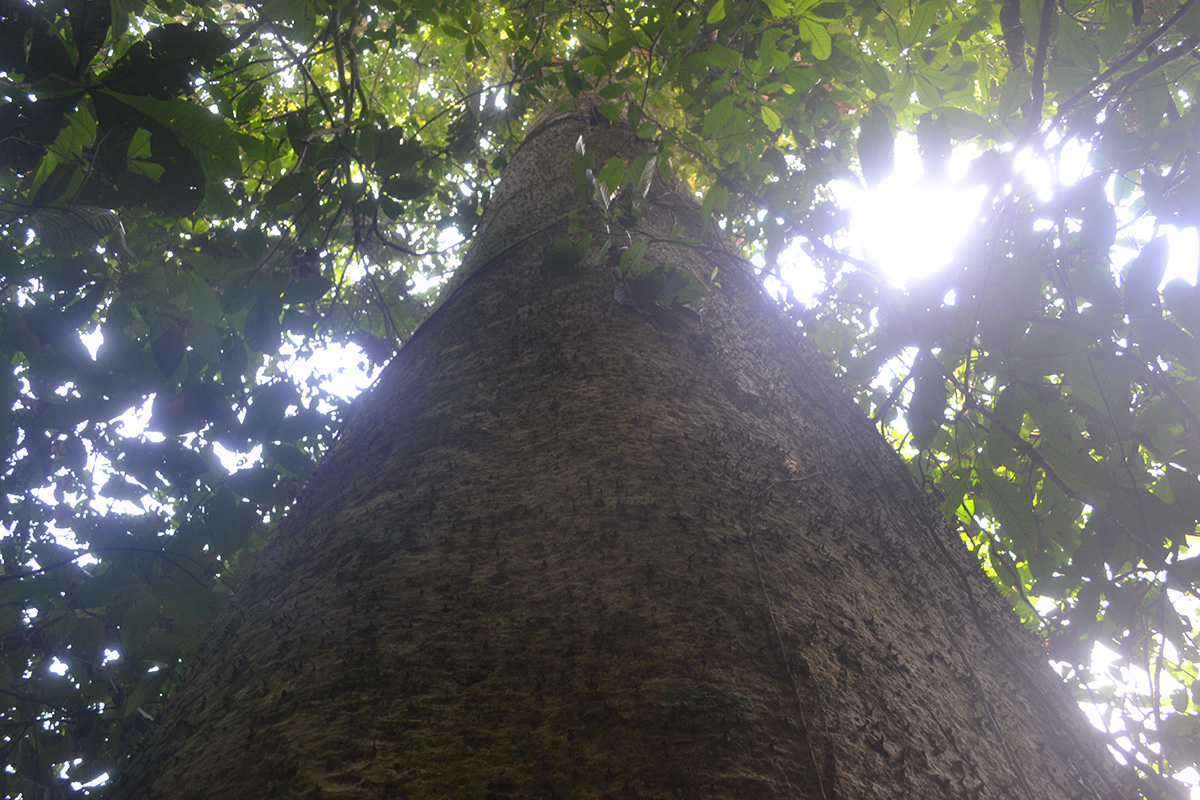 - La aplicación de salvaguardias afecta negativamente a la competitividad de la industria de madera contrachapada ecuatoriana en el mercado internacional.
Imagen 8 Bosque Forestal Sande ⁸
⁸ Fuente: http://agenciadenoticias.unal.edu.co/detalle/article/zonificar-bosques-maderables-garantiza-sostenibilidad.html
MARCO TEÓRICO
Imagen 11  Teoría de la producción¹¹
Imagen 9  David Ricardo⁹
Imagen 10  Michael Porter¹⁰
⁹ Fuente: http://loff.it/society/efemerides/david-ricardo-el-economista-ingles-al-que-invocaban-neoliberales-y-marxistas-237062/
¹⁰ Fuente: http://sharedvalue.org/partners/thought-leaders/michael-e-porter
¹¹ Fuente: http://jorgequilcate.com/portal/index.php?option=com_content&view=article&id=73:teoria-de-la-produccion&catid=1:publicaciones
Teoría Ventaja Comparativa
Teoría Comparativa de David Ricardo
Especializarse en ventajas relativas
Teorema  Heckscher-Ohlin
Factores que abundan
Exportación
Factores  escasos
Importación
Imagen 12  David Ricardo¹²
¹² Fuente: http://loff.it/society/efemerides/david-ricardo-el-economista-ingles-al-que-invocaban-neoliberales-y-marxistas-237062/
Teoría Ventaja Competitiva
Crear valor en sus productos
Teoría ventaja competitiva de Porter
Imagen 13 Michael Porter¹³
Diferenciación
Liderazgo en costos
Oferta única-exclusiva
Costos mas bajos
Focalización
¹³ Fuente: http://sharedvalue.org/partners/thought-leaders/michael-e-porter
Teoría de la Producción
Imagen 14 Teoría de la producción⁴
¹⁴ Fuente: http://jorgequilcate.com/portal/index.php?option=com_content&view=article&id=73:teoria-de-la-produccion&catid=1:publicaciones
METODOLOGÍA
Imagen 15 Empresa⁵
Imagen 16 Escenarios⁶
Imagen 17  Personas¹⁷
¹⁵ Fuente: https://www.ptp.com.co/contenido/contenido.aspx?conID=1321
¹⁶ Fuente: http://www.freepik.es/iconos-gratis/grafico-marketing-de-resultados-seo_736587.htm#term=graficos&page=1&position=1 
¹⁷ Fuente: http://www.freepik.es/iconos-gratis/profesor-con-grafico-de-economia-en-unportapapeles_726817.htm#term=graficos&page=1&position=24
INDUSTRIA DE LA MADERA CONTRACHAPADA
Tablero de madera contrachapada  Plywood   
4412.32.00.00
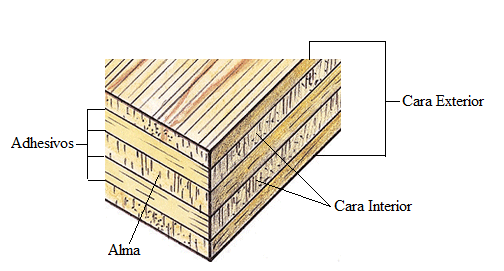 Figura 1: Composición del tablero de madera contrachapada
Fuente: Asociación de Investigación de la Industria de Madera
Adaptado por: Las autoras
Procedimiento
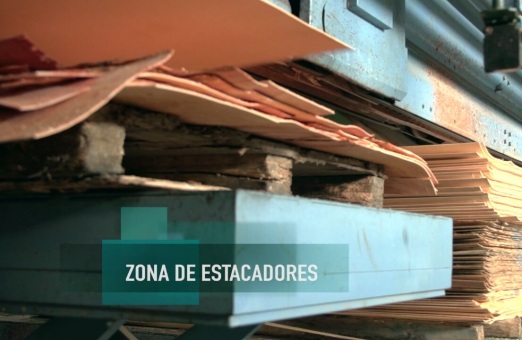 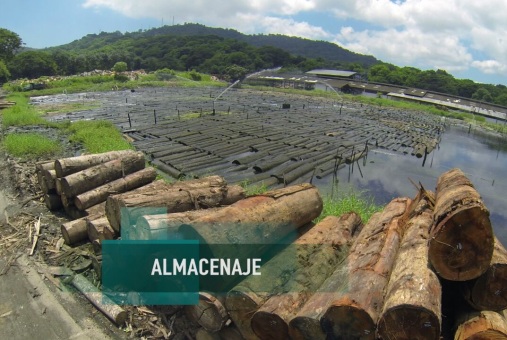 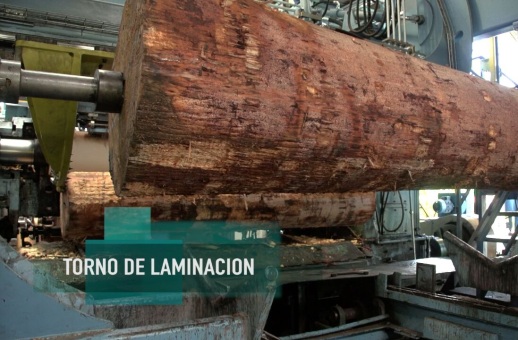 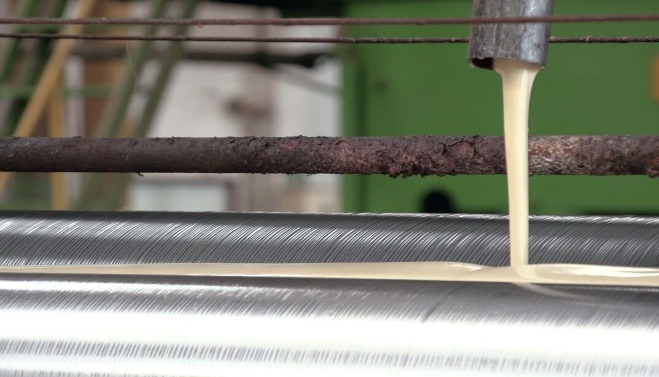 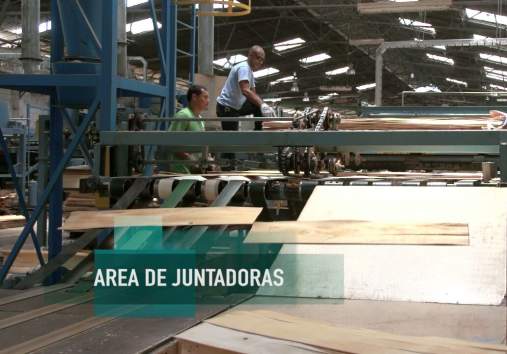 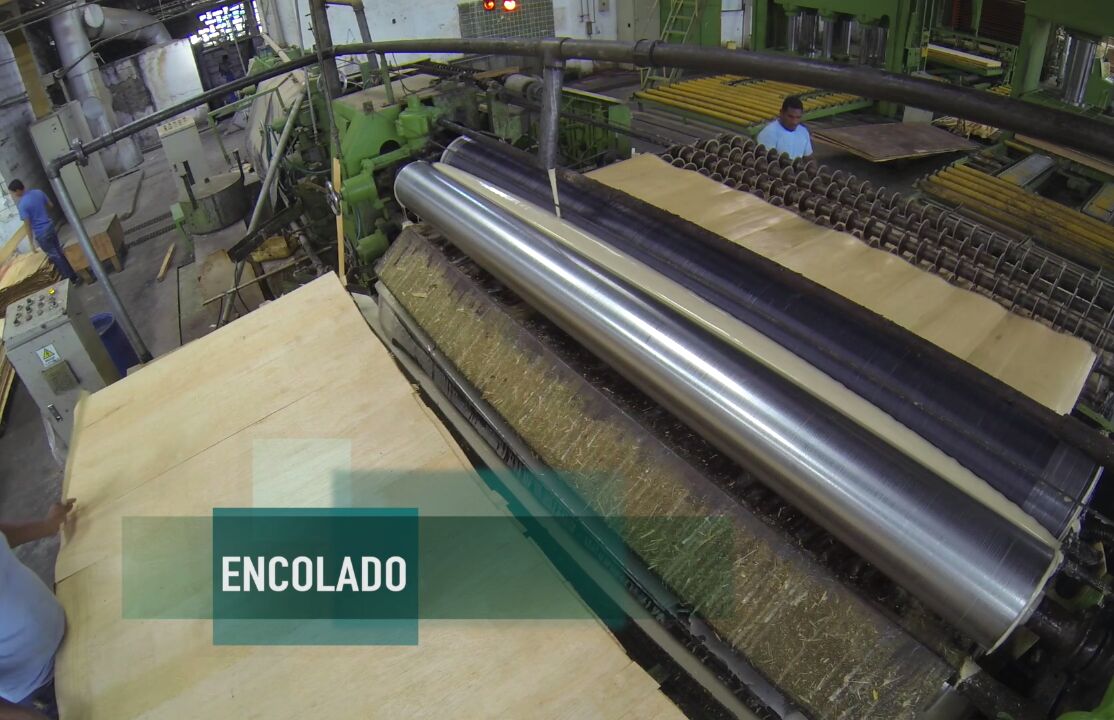 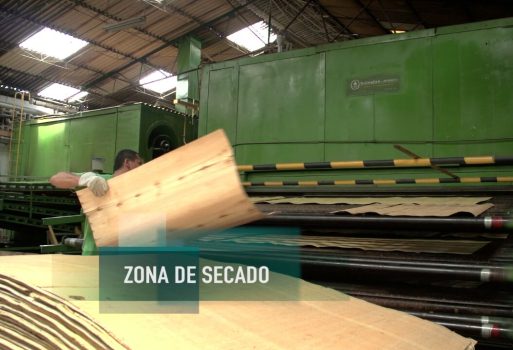 Figura 2: Procedimiento
Fuente: Industria de Madera Contrachapada
Adaptado por: Las autoras
Procedimiento
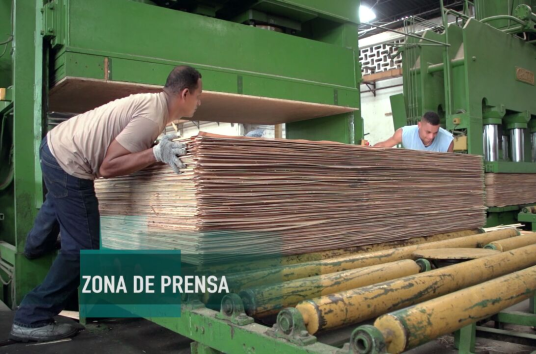 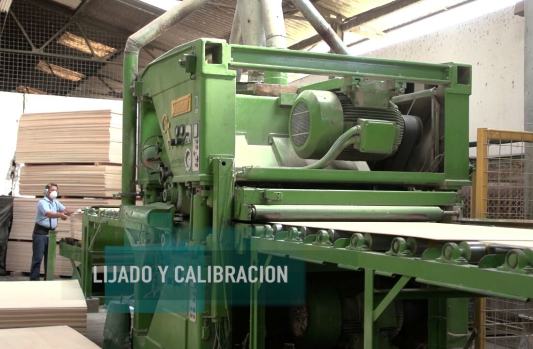 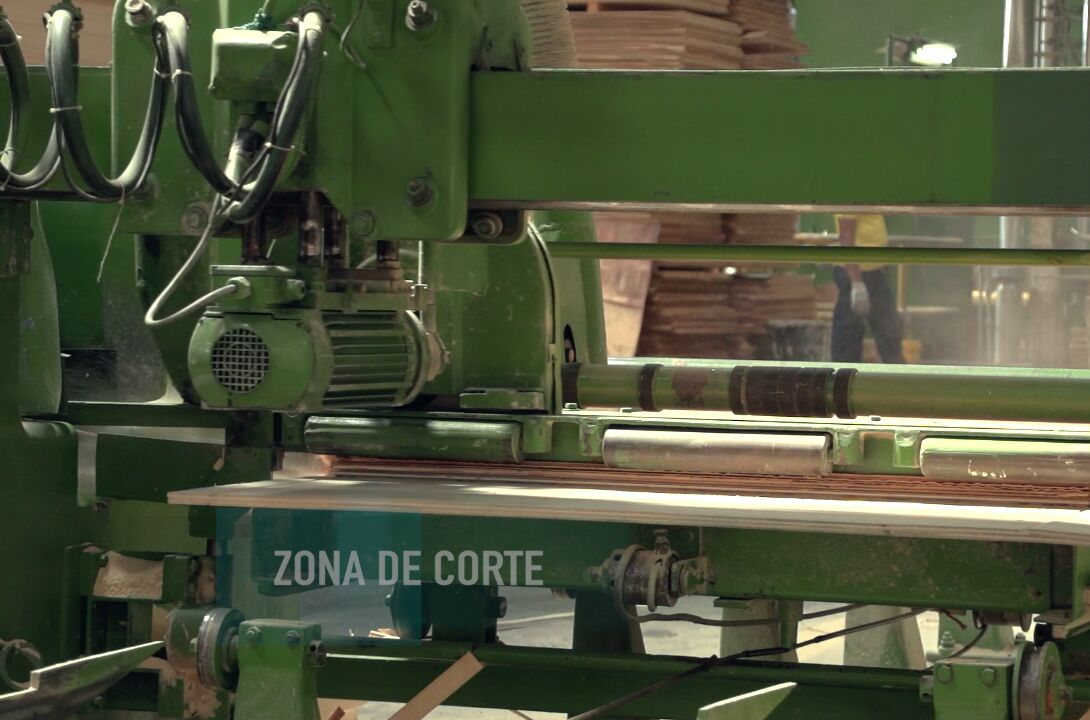 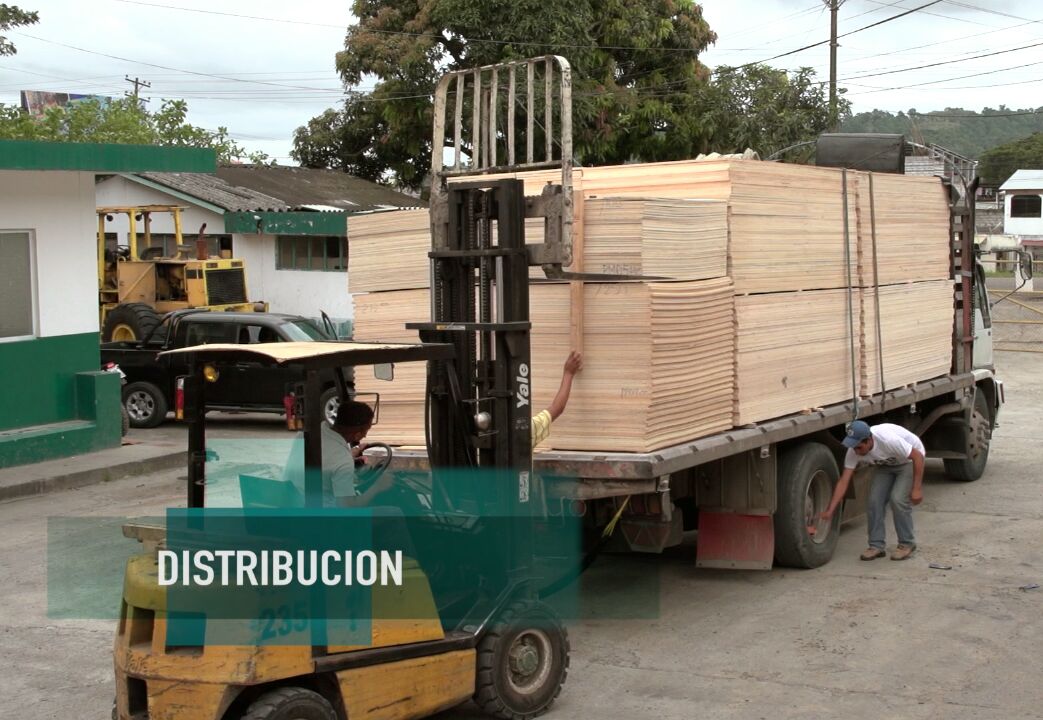 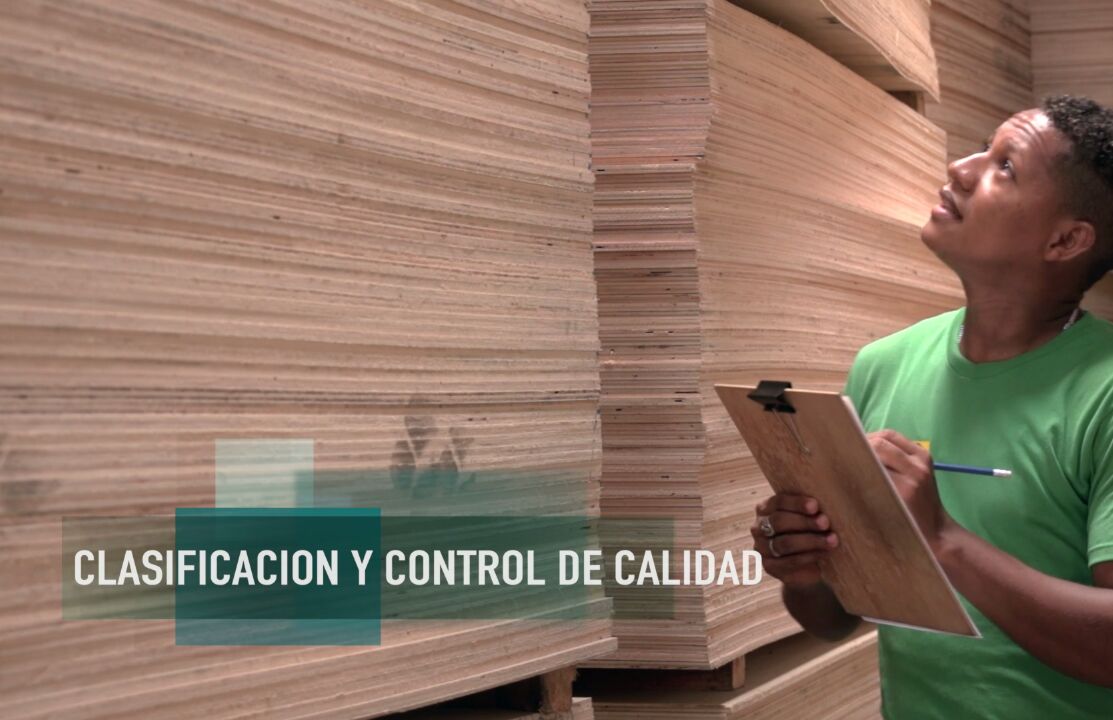 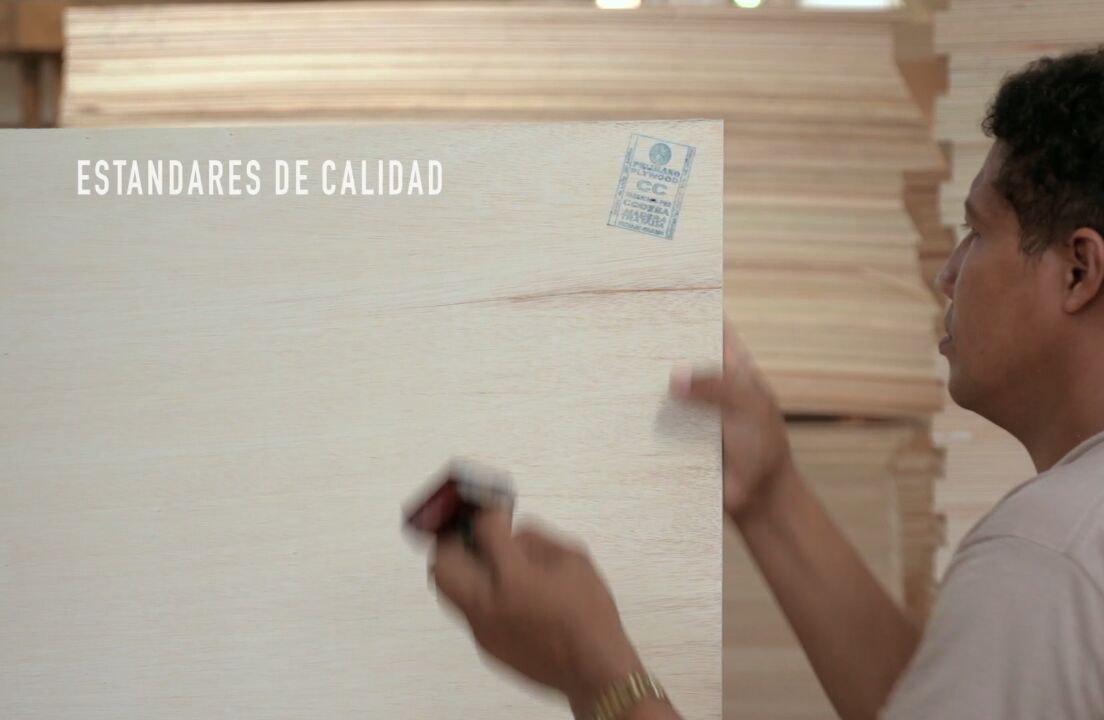 Figura 3: Procedimiento
Fuente: Industria de Madera Contrachapada
Adaptado por: Las autoras
Composición del costo del tablero de madera contrachapada por m3 en porcentaje
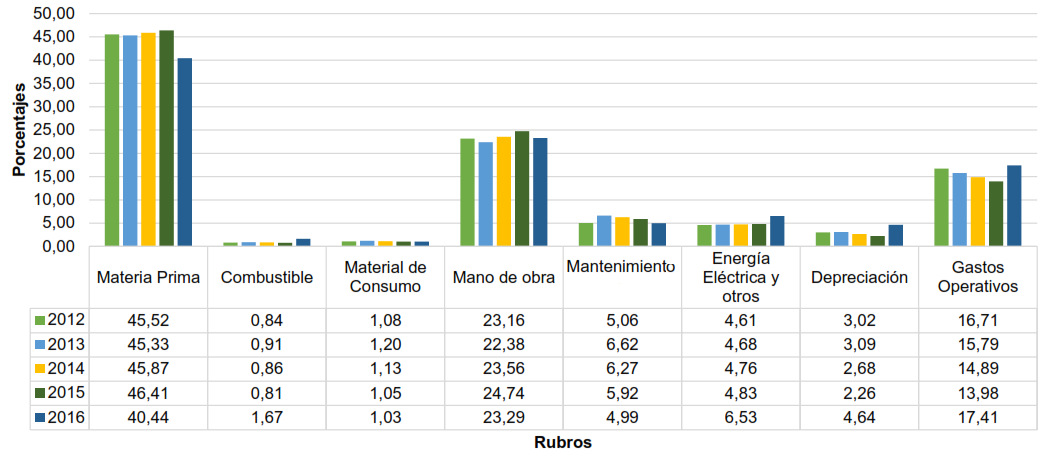 Figura 4 : Composición del costo por M3 en porcentaje 
Fuente:  CDS
Adaptado por: Diaz N. , Rubio  A.
Participación de las Importaciones en la composición del costo por M3 en porcentaje
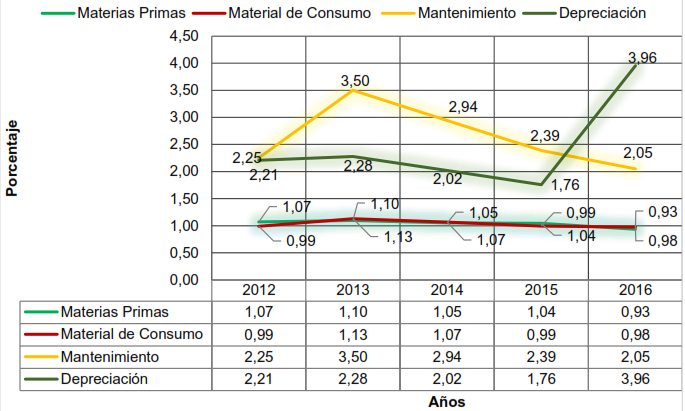 Figura 5: Participación de las Importaciones en la composición del costo por M3 en porcentaje
Fuente:  Confidencial
Adaptado por: Diaz N. , Rubio  A.
Importación FOB de subpartidas que gravan salvaguardias por la industria de madera contrachapada 2012-2016
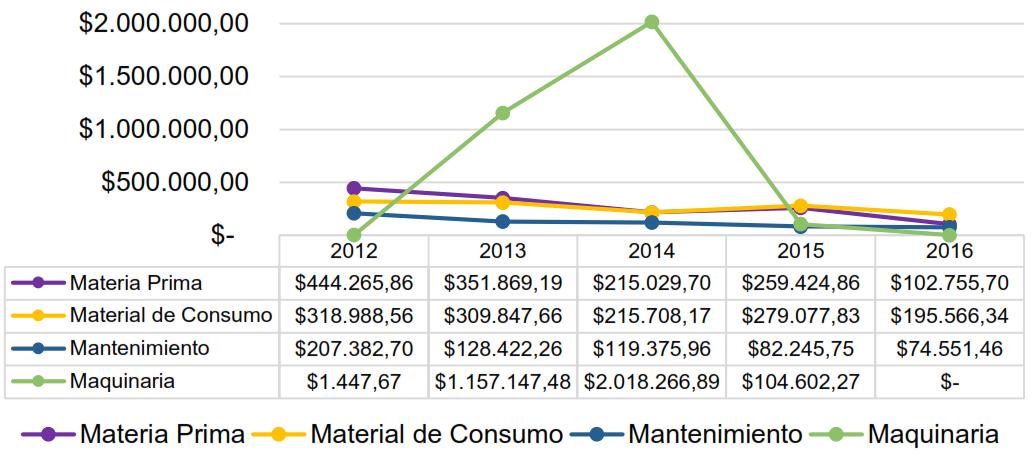 Figura 6: Importación FOB de subpartidas que gravan salvaguardias por la industria de madera contrachapada 2012-2016
Fuente:  COBUS GROUP
Adaptado por: Diaz N. , Rubio  A-
Incidencia de las salvaguardias en el costo de la madera contrachapada por m3 en porcentaje
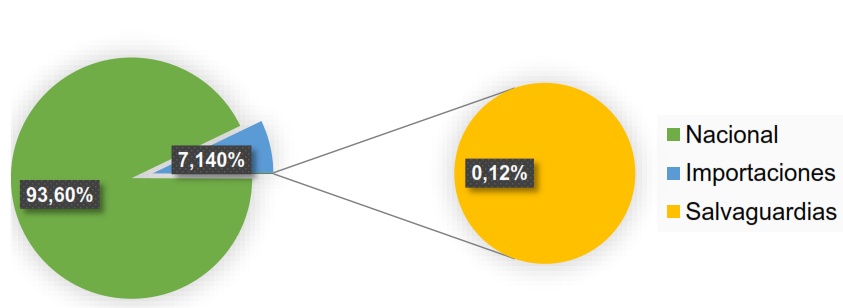 Figura 7: Incidencia de las salvaguardias en el costo de la madera contrachapada por m3
Fuente:  COBUS GROUP
Adaptado por: Diaz N. , Rubio  A.
Países exportadores de materias primas, materiales de consumo, repuestos y maquinarias
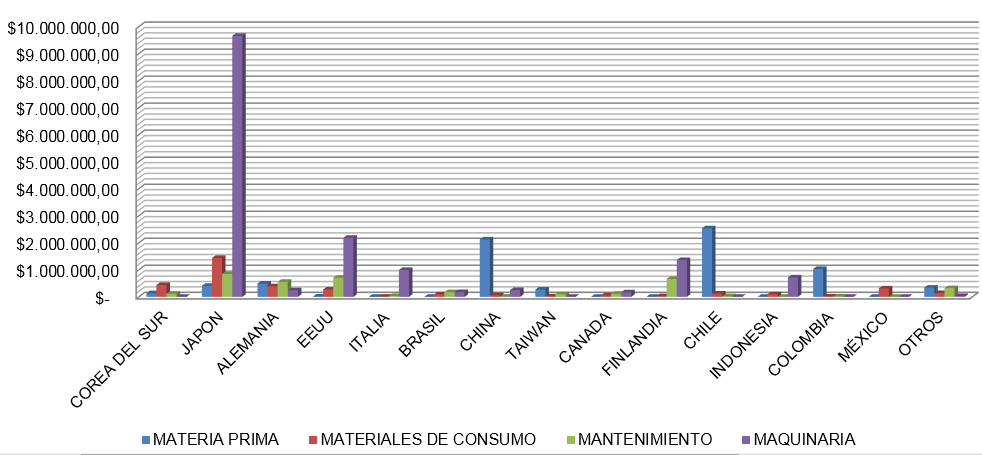 Figura 8: Países exportadores de materias primas, materiales de consumo, repuestos y maquinarias
Fuente:  COBUS GROUP
Adaptado por: Diaz N. , Rubio  A.
Participación en las exportaciones mundiales en porcentajes
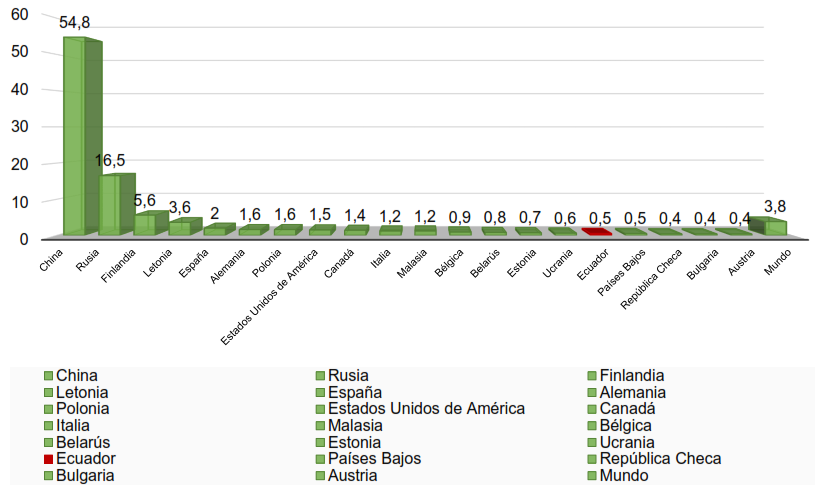 Figura 9: Participación en las exportaciones mundiales en porcentaje
Fuente:  COBUS GROUP
Adaptado por: Diaz N. , Rubio  A.
Exportaciones FOB Industria de Madera Contrachapada 2012-20016
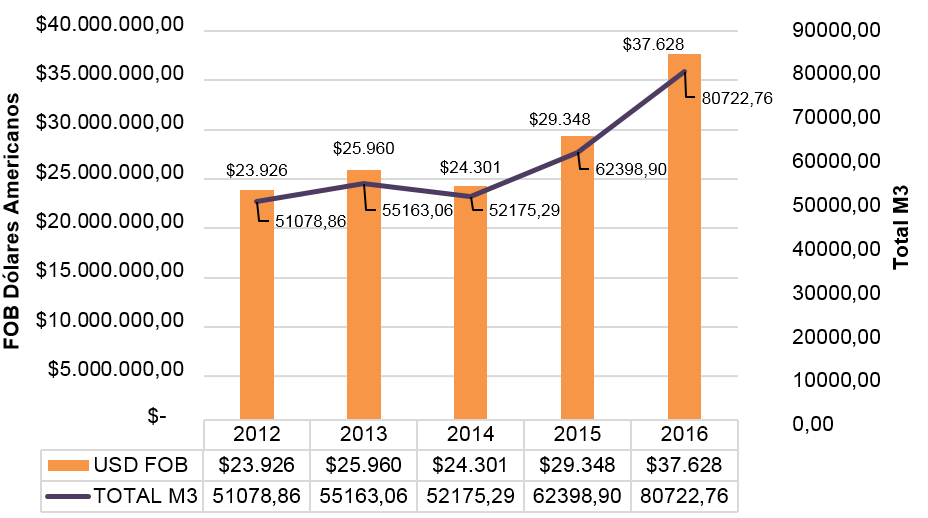 Figura 10: Exportaciones FOB Industria de Madera Contrachapada
Fuente:  COBUS GROUP
Adaptado por: Diaz N. , Rubio  A.
Principales Mercados de Exportación
Industria de madera contrachapada ecuatoriana
2012-2016
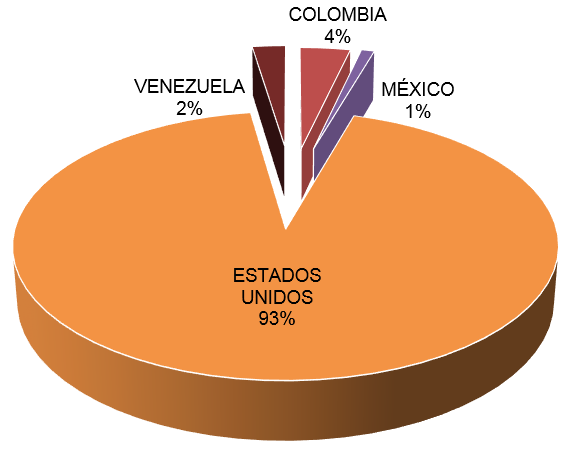 Figura 11: Principales Mercados de Exportación de la Industria de madera contrachapada ecuatoriana 2012-2016
Fuente:  COBUS GROUP
Adaptado por: Diaz N. , Rubio  A.
Requisitos para exportar
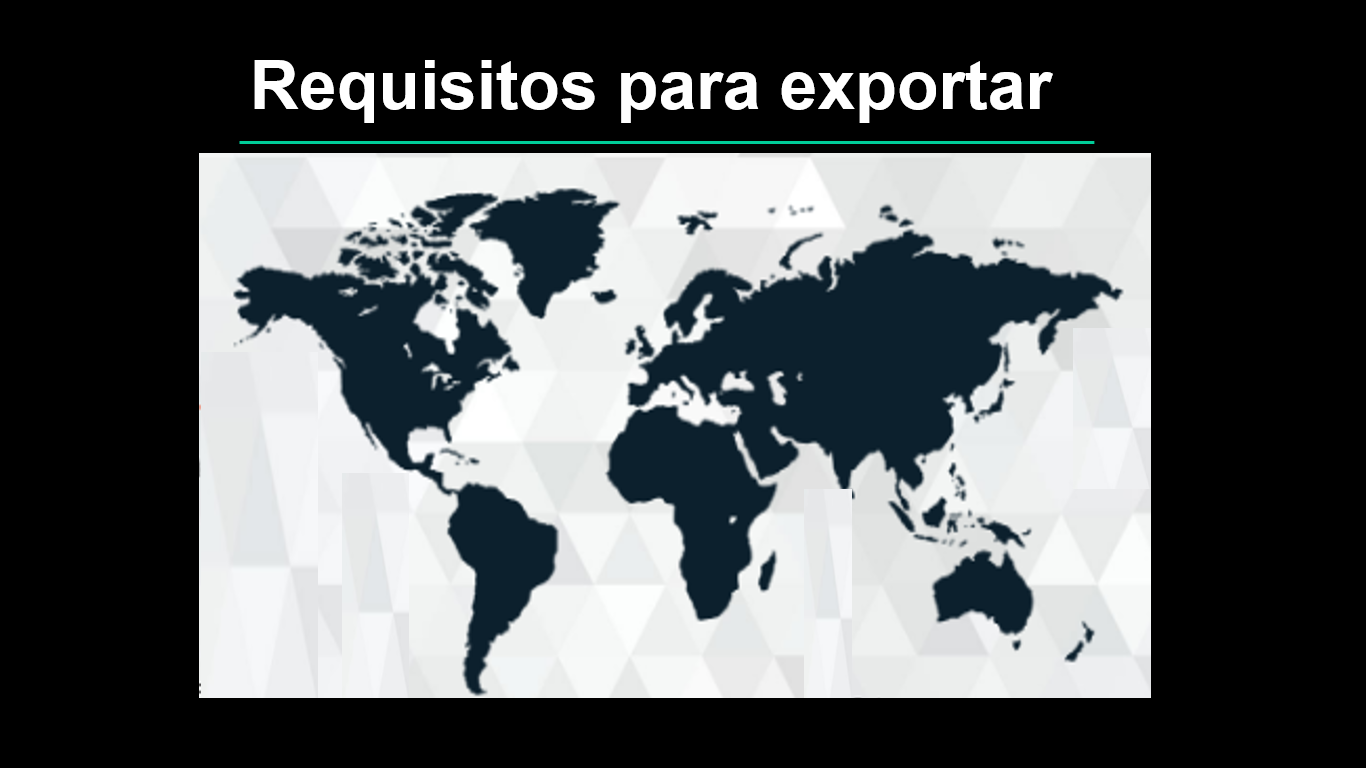 Certificado de fumigación (Agrocalidad)
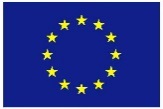 Certificación FSC (Forest Stewardship Council)
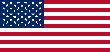 Voluntary Product Standards PS1-07
Reglamento Europeo de la Madera (EUTR)
Certificado Fitosanitario de Exportación (CFE)
Figura 12: Requisitos para exportar
Fuente: Emaze
Adaptado por: Las autoras
Escenario de Exportaciones FOB en dólares americanos
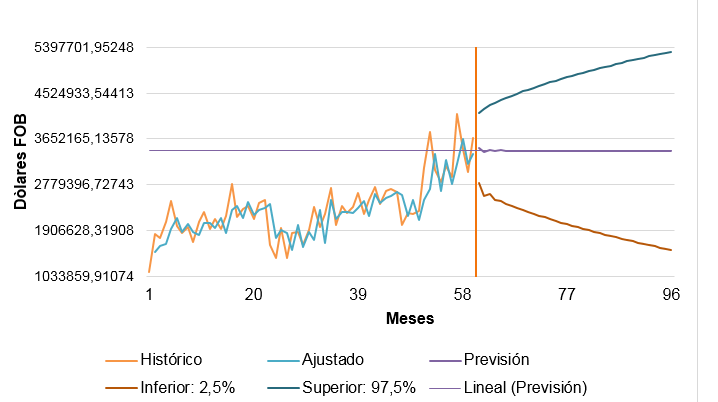 Figura 13: Escenario de Exportaciones FOB en Dólares Americanos
Fuente:  COBUS GROUP
Adaptado por: Diaz N. , Rubio  A.
Escenario de Exportaciones en M3
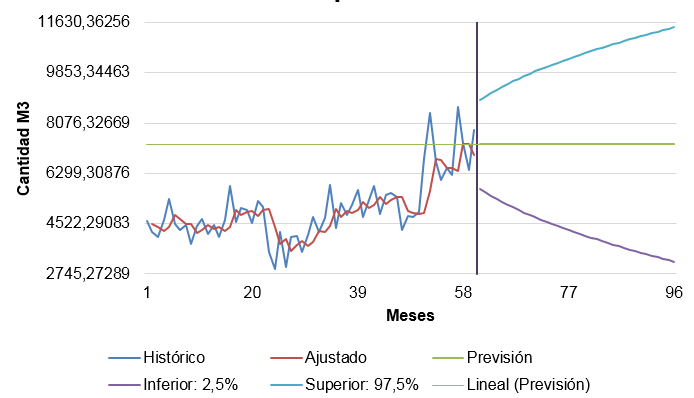 Figura 14: Escenario de Exportaciones en M3
Fuente:  COBUS GROUP
Adaptado por: Diaz N. , Rubio  A.
Precio Promedio en M3
Período 2012-2019
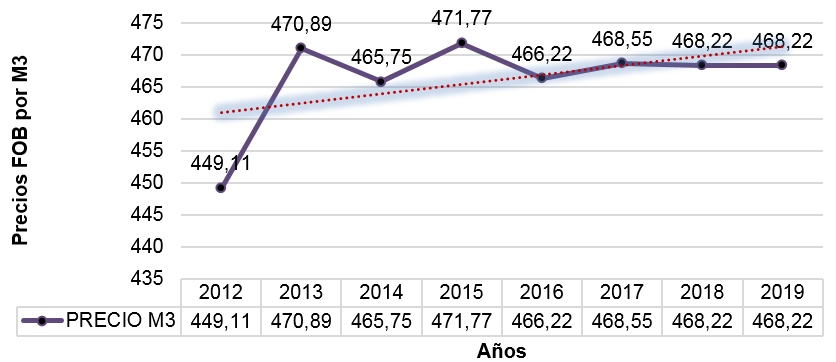 Figura 15: Escenario de Precio Promedio M3
Fuente:  COBUS GROUP
Adaptado por: Diaz N. , Rubio  A.
VENTAJA COMPETITIVA
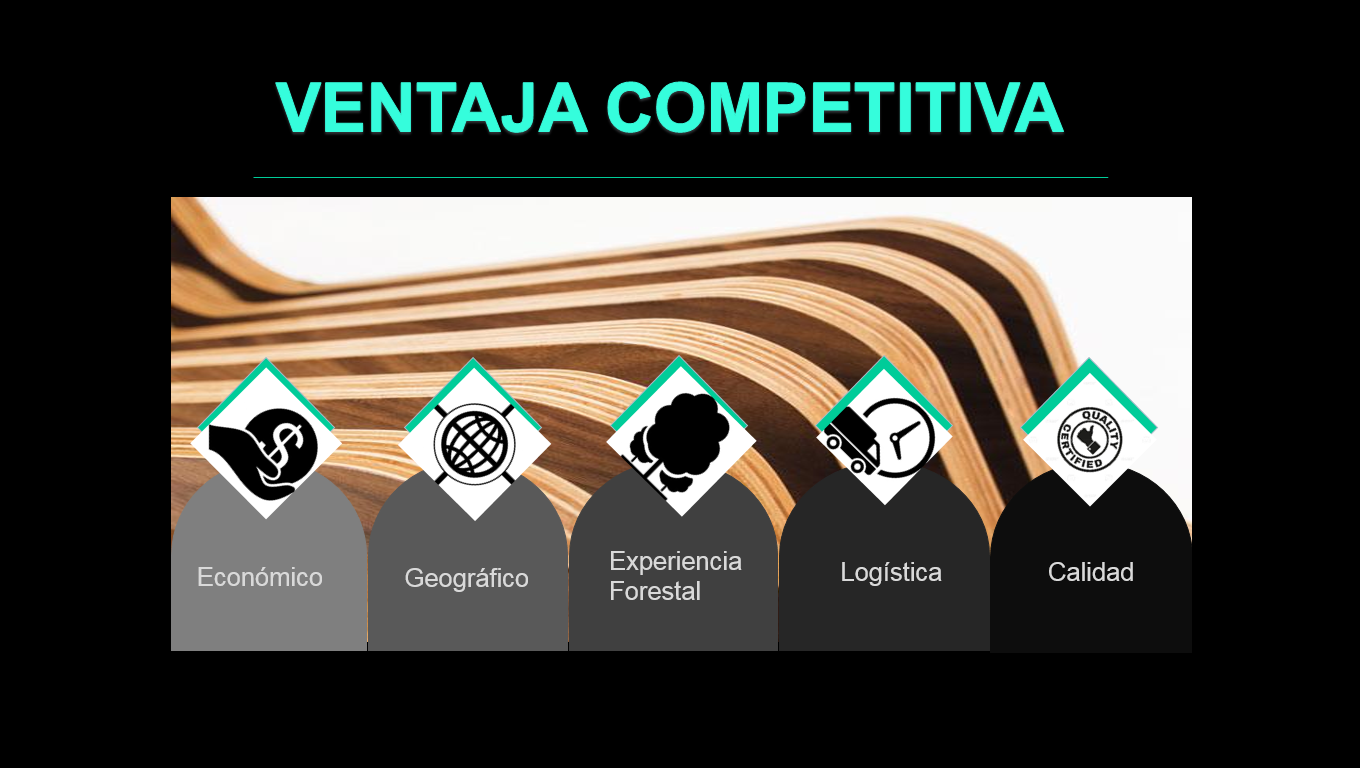 Figura 16: Competitividad
Fuente: Freepik
Adaptado por: Las autoras
Acuerdo Bilateral 
Ecuador - Japón
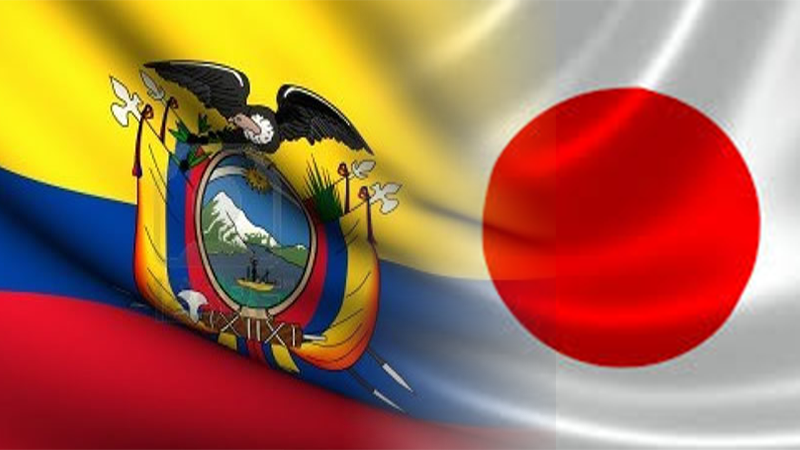 El 40, 08% del total de importaciones de la industria de madera contrachapada cuenta con preferencias arancelarias del Modelos Japón Chile/México.
Imagen 18 Ecuador - Japón¹⁸
¹⁸ Fuente:http://www.cancilleria.gob.ec/embajada-en-japon-alista-celebracion-por-centenario-de-establecimiento-de-relaciones-diplomaticas-con-ecuador/
Regímenes Aduaneros
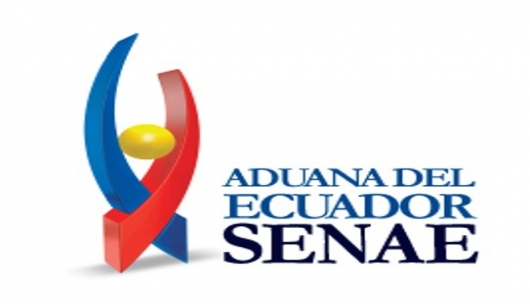 Imagen 19 Logo SENAE¹⁹
¹⁹ Fuente: http://e-comex-plus.com/noticias/senae-devoluci%C3%B3n-condicionada-de-tributos-0
Resultados
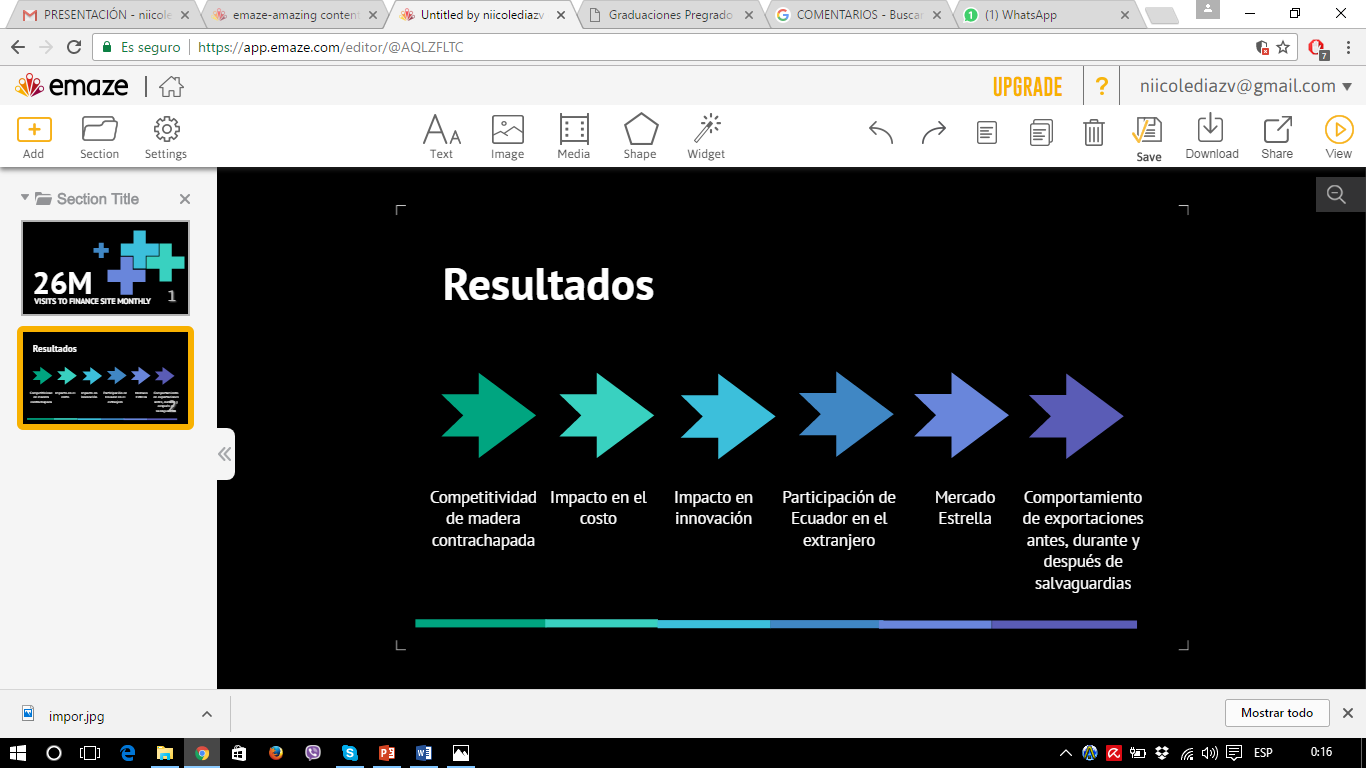 RESULTADOS
COMENTARIOS
Comentarios
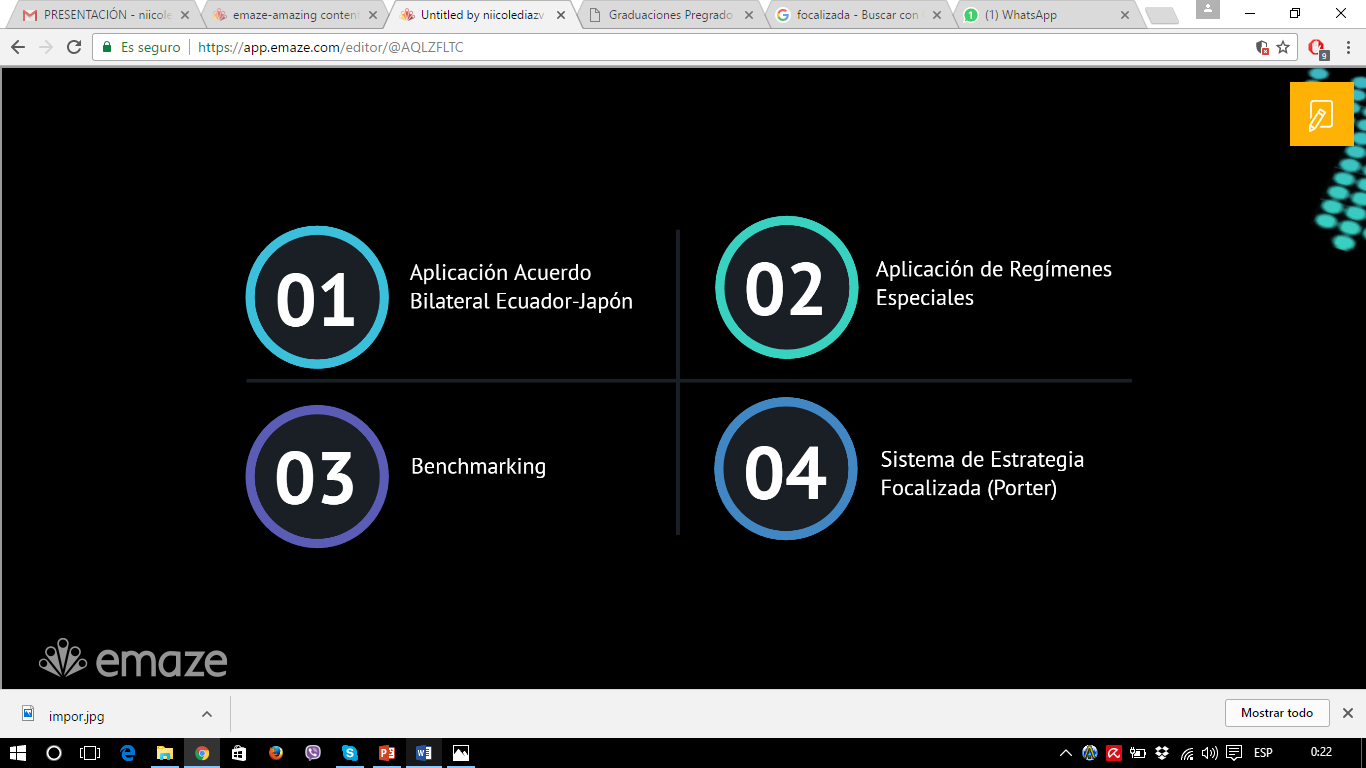 RESULTADOS
COMENTARIOS